Coronavirus SARS-CoV-2 způsobující onemocnění COVID-19
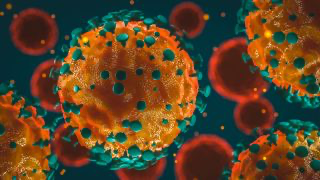 Silvie Hodová, Oddělení kontroly infekcí a nemocniční hygieny, Fakultní nemocnice Brno
Doplnění a aktualizace : Martin Repko, Děkan LF MU
Coronaviry – obecná charakteristika
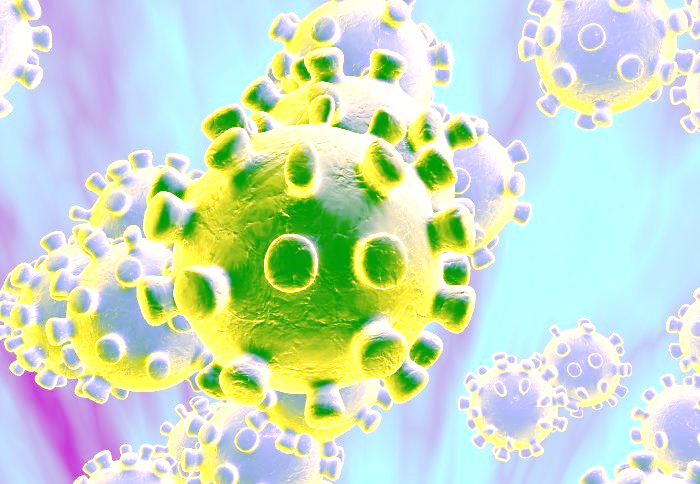 Identifikace koronavirů už v 60. letech 20. století.
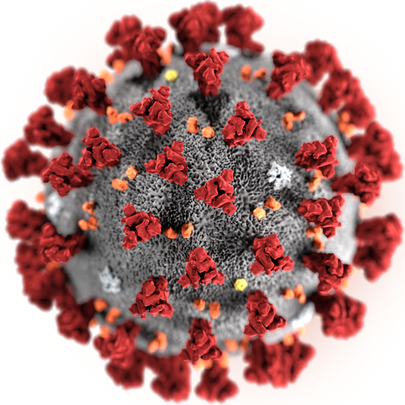 Koronaviry (čeleď Coronaviridae) – 
obalené jednovláknové RNA viry, název je odvozený od jejich tvaru sluneční korony. 
Dosahují velikosti kolem 120 nanometrů.

Virus SARS-CoV-2 (2019) patří do podčeledi Orthocoronavirinae, rod Betacoronavirus, 
stejně jako již dříve identifikované viry SARS CoV (2002) a MERS (2012).
Epidemiologie
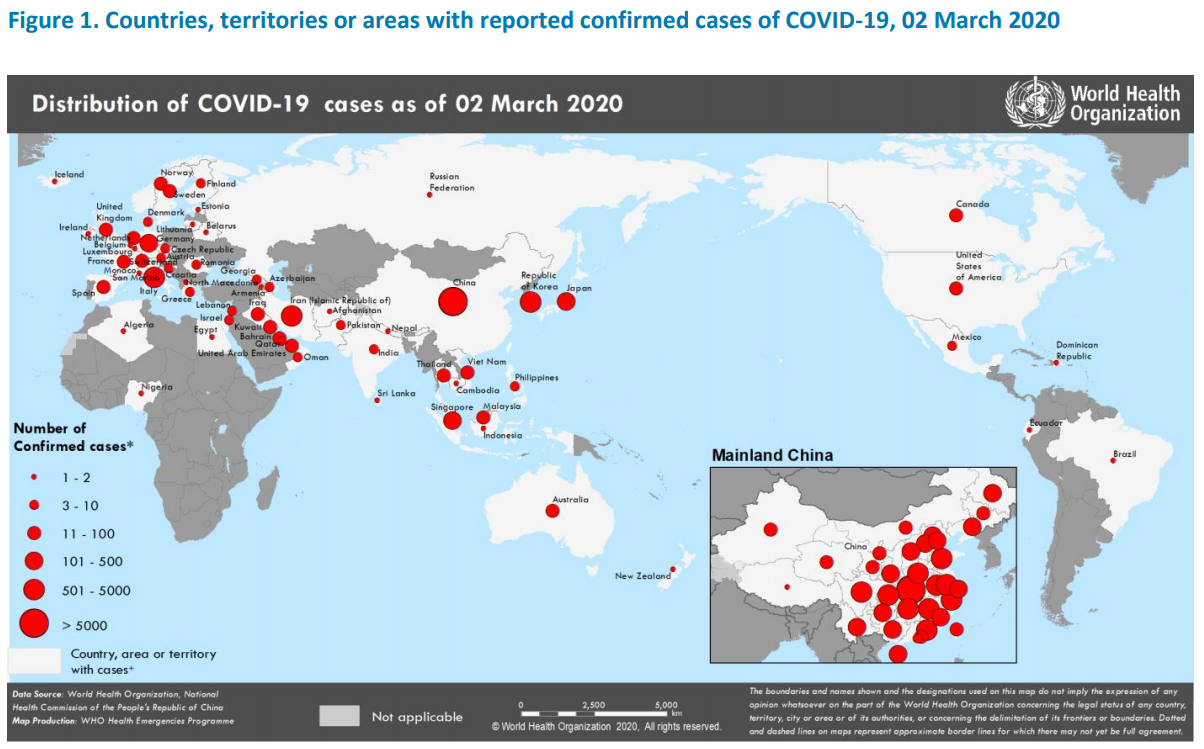 úmrtnost k 2.3.2020: 3048 (3,4 %)
Zdroj: WHO
Klinické informace
Inkubační doba: až 14 dní (průměr 5-6 dnů), tato doba se může měnit
Přenos: aerosol, kontaminované předměty
Klinické projevy: 
horečka ˃38°C 
suchý kašel, dušnost, poslechový nebo RTG nález oboustranné pneumonie nebo ARDS 
bolesti svalů a únava 
méně často průjem a zvracení
Období nakažlivosti: není zatím známé, vnímavost všeobecná
RIZIKOVÉ FAKTORY: 

Pozitivní cestovatelská anamnéza = pobyt v zasažené oblasti ≤ 14 dnech před objevením prvních příznaků
nebo 
úzký kontakt splňující klinická kritéria (viz dále)
Preventivní opatření dle WHO – I.
Standardní opatření proti přenosu

 hygiena rukou
 respirační etiketa při kašli
 OOPP (ústenka, rukavice…)
 prevence poranění ostrým kontaminovaným předmětem
 dezinfekce, sterilizace
 používání jednorázových pomůcek
 úklid
 bezpečné nakládání s biologickým odpadem
Preventivní opatření dle WHO – II.
Opatření proti přenosu kontaktem a aerosolem 
(při kontaktu s nemocným nebo potenciálně nemocným)

 izolace nemocného na jednolůžkovém pokoji 
 výměna vzduchu: přirozená (160l/s) nebo klimatizační jednotkaOOPP
 ústenka pro pacienta 
 respirátor FFP3 pro zdravotnický personál / osoby v blízkosti 	nemocného (nutno ověřit jeho těsnost resporátoru po jeho 	nasazení), rukavice, brýle nebo štít, nepromokavý nesterilní plášť s 	dlouhým rukávem
 nedotýkat se očí, nosu, úst případně kontaminovanýma rukama
 omezit počet osob v kontaktu s nemocným
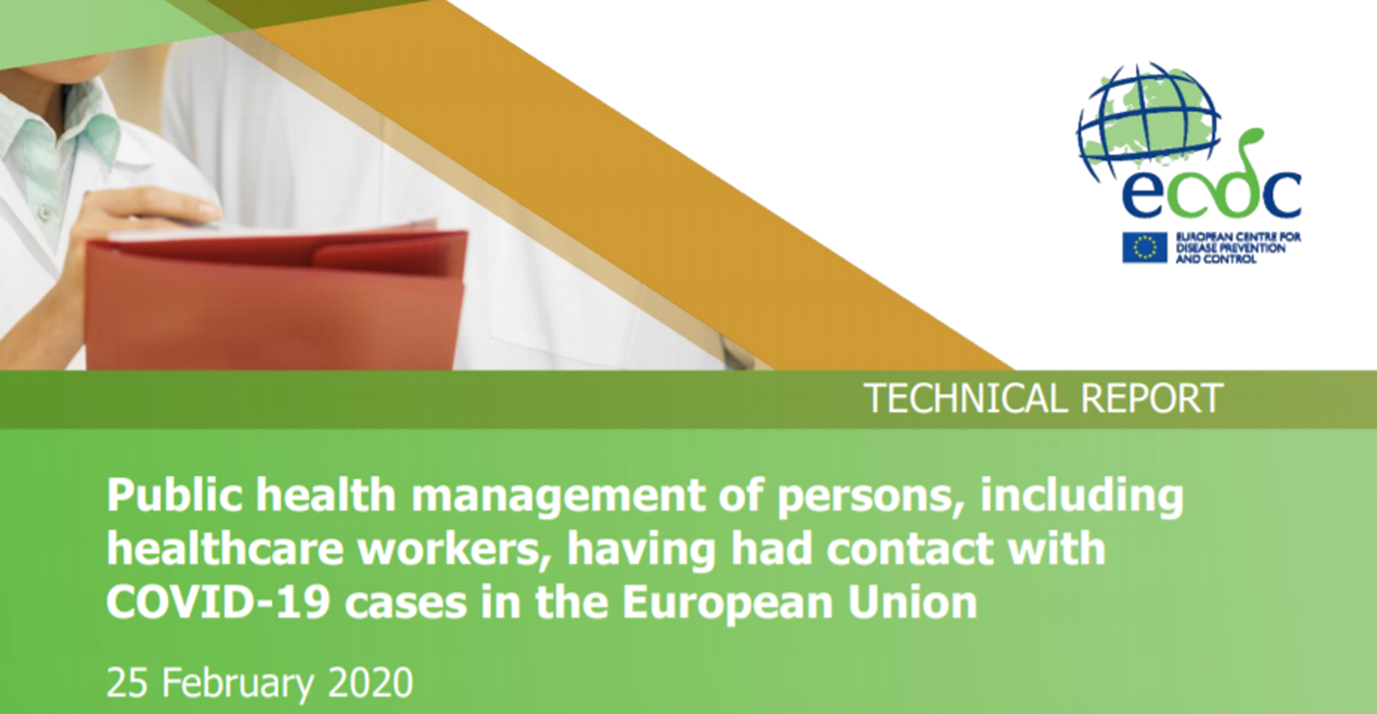 Zdroj: ECDC, 2020
Klasifikace rizikovosti kontaktu s COVID-2019
1. Vysoce riziková expozice

Osoba žijící ve společné domácnosti jako pacient infikovaný virem COVID-2019
Osoba, která měla přímý fyzický kontakt s pacientem infikovaným virem COVID-19 (např. potřesení rukou) 
Osoba, která měla nechráněný přímý kontakt s infekčními sekrety pacienta s COVID-19 
Osoba, která měla osobní kontakt s pacientem s  COVID-19 do 2 metrů a > 15 minut 
Osoba, která byla v uzavřeném prostředí (např. učebna, zasedací místnost, čekárna v nemocnici atd.) s osobou s COVID-2019 po dobu ≥15 minut a ve vzdálenosti menší než 2 metry 
Zdravotnický pracovník nebo jiná osoba poskytující přímou péči o případ COVID-19 nebo laboratorní pracovníci manipulující se vzorky případu COVID-19 bez doporučeného OOPP nebo s možným porušením OOPP
Kontakt v letadle sedícím ve dvou sedadlech (v jakémkoli směru) případu COVID-19, společníků na cestách nebo osoby poskytující péči, a členové posádky sloužící v části letadla, kde byl pacient usazen (pokud závažnost příznaků nebo pohyb pacienta naznačují rozsáhlejší expozici, cestující sedící v celé části nebo všichni cestující v letadle mohou být považováni za blízké kontakty)
Klasifikace rizikovosti kontaktu s COVID-2019
2. Nízce riziková expozice

Osoba, která byla v uzavřeném prostředí s pacientem s COVID-19 méně než 15 minut nebo na dálku více než 2 metry
Osoba, která měla osobní kontakt s pacientem s COVID-19 méně než 15 minut a ve vzdálenosti méně než 2 metry
Cestování společně s případem COVID-2019 v jakémkoli dopravním prostředku
Delší doba kontaktu zvyšuje riziko přenosu; 15minutový limit je zvolen libovolně pro praktické účely
Na základě individuálního posouzení rizik mohou orgány veřejného zdraví zvážit rozšíření
Opatření pro osoby v kontaktu s COVID-2019
Nechráněný kontakt (vysoce riziková expozice)
aktivní sledování po dobu 14 dnů 
pozastavení práce na 14 dní po poslední expozici
nutno informovat KHS a požadovat vystavení Rozhodnutí o karanténě

Chráněný kontakt s doporučeným OOPP
• sebepozorování a osobní izolace, pokud se objeví příznaky   respiračního onemocnění okamžité pozastavení pracovní činnosti
Characteristics of and Important Lessons From the Coronavirus Disease 2019 (COVID-19) Outbreak in China
 Summary of a Report of 72 314 Cases From the Chinese Center for Disease Control and Prevention
 Zunyou Wu, J. M. McGoogan, JAMA. Published online February 24, 2020. doi:10.1001/jama.2020.2648
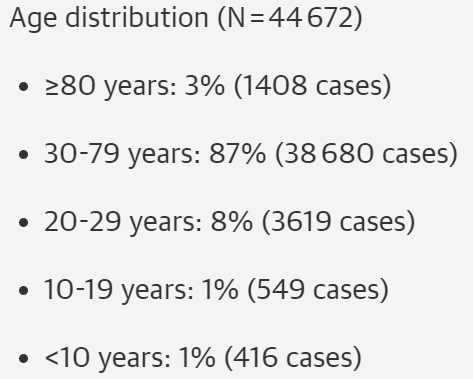 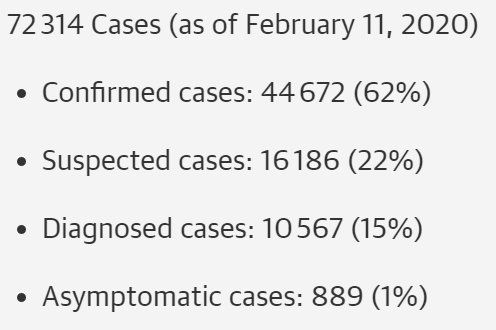 Characteristics of and Important Lessons From the Coronavirus Disease 2019 (COVID-19) Outbreak in China
 Summary of a Report of 72 314 Cases From the Chinese Center for Disease Control and Prevention
 Zunyou Wu, J. M. McGoogan, JAMA. Published online February 24, 2020. doi:10.1001/jama.2020.2648
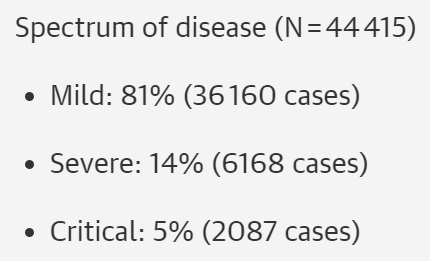 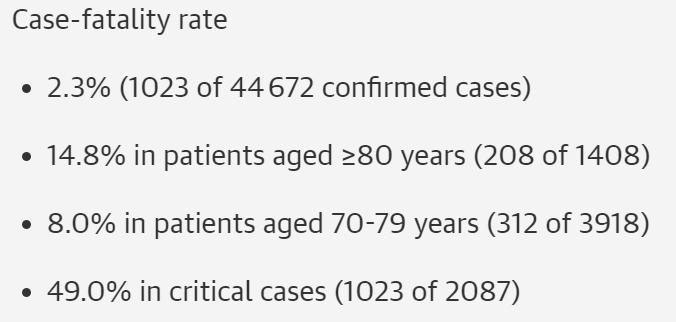 Komorbidity a smrtnost
10,5 % kardiovaskulární onemocnění 
7,3 % diabetes mellitus
6,3 % chronické respirační onemocnění 
6,0 % hypertenze 
5,6 % rakovina
Žádné úmrtí
≤ 9 let věku
v klasifikaci mírný nebo závažný průběh
Srovnání úmrtnosti na COVID 2019 a další choroby
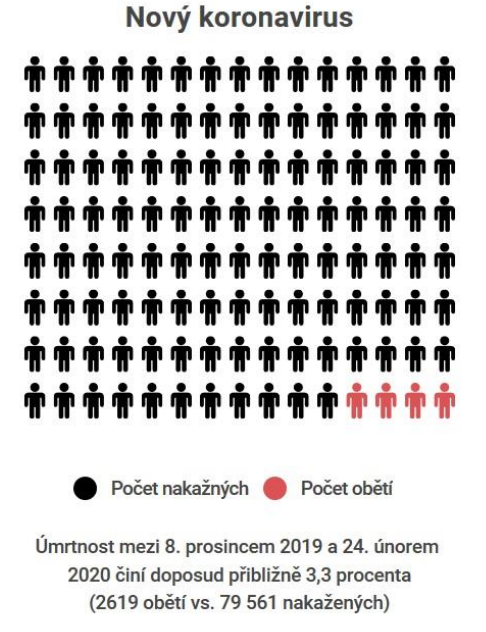 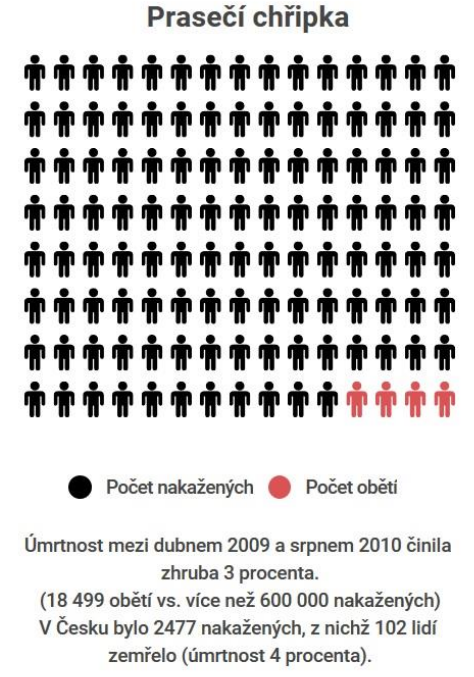 Zdroj: KHS Brno
Srovnání úmrtnosti na další choroby
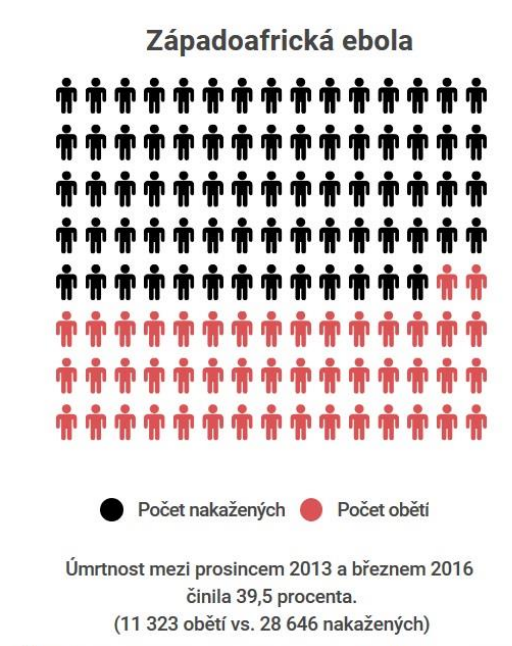 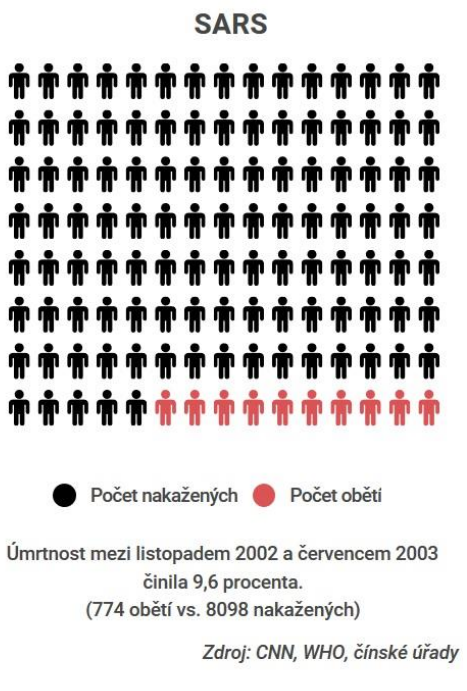 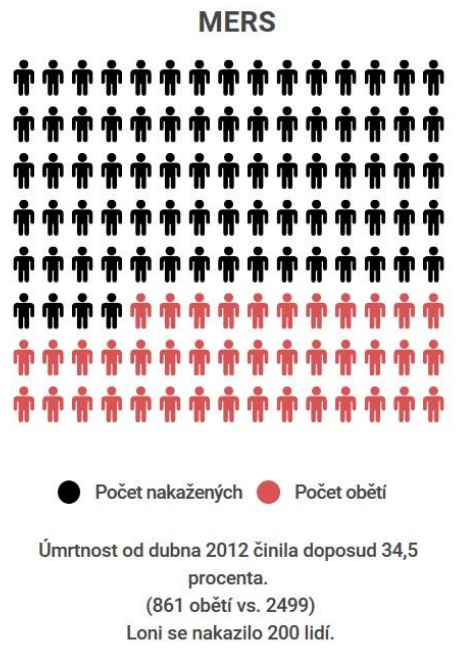 Zdroj: KHS Brno
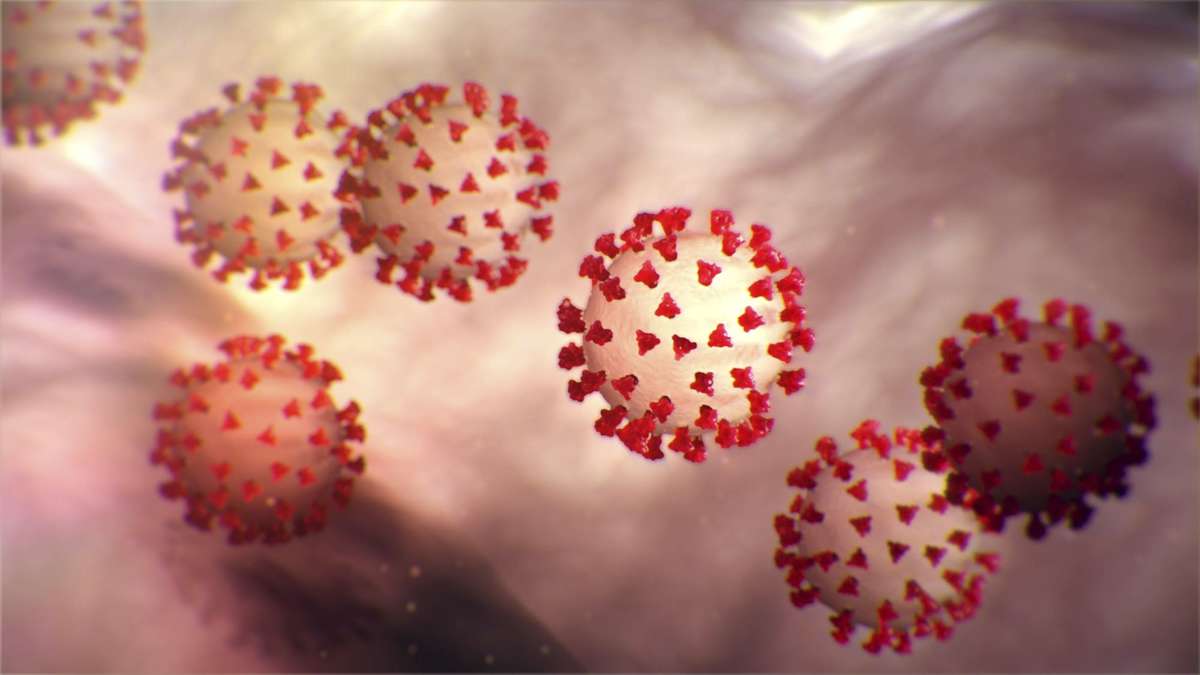